Risk Mitigation Strategy Development
7-1
Risk
Risk management  - the art and science of identifying, analyzing, and responding to risk factors throughout the life of a project and in the best interest of its objectives.


	Project risk – any possible event that can negatively affect the viability of a project
7-2
Risk Vs Amount at Stake
Total Project Life Cycle
Plan
Produce
Phase 1 Conceive (C)
Phase 2 Develop     (D)
Phase 3 Execute       (E)
Phase 4 Finish      (F)
Period of highest risk impact
Opportunity and risk
Increasing Risk
$ Value
Combined risk impact
Amount at stake
Time
7-3
Process of Risk Management
What is likely to happen?
What can be done?
What are the warning signs?
What are the likely outcomes?

Project Risk = (Probability of Event)(Consequences of Event)
7-4
Four Stages of Risk Management
Risk identification
Analysis of probability and consequences
Risk mitigation strategies
Control and documentation
7-5
Risk Clusters
Commercial
Execution
Financial
Technical
Contractual/Legal
Common Types
Absenteeism
Resignation
Staff pulled away
Time overruns
Skills unavailable
Ineffective Training
Specs incomplete
Change orders
7-6
Risk Factor Identification
Brainstorming meetings
Expert opinion
Past history
Multiple (or team based) assessments
7-7
Risk Impact Matrix
Consequences
Low
High
Low
Likelihood
High
7-8
Project Risk Scoring
Identify factors and assess the probability (Pf ) and consequences (Cf) of failure
Calculate overall probability & consequence



Calculate overall risk factor
7-9
Risk Mitigation Strategies
Accept
Minimize
Share
Transfer
Contingency Reserves
Task contingency
Managerial contingency
Mentoring
Cross training
7-10
Control & Documentation
Help managers classify and codify risks, responses, and outcomes

Change management report system answers
What?
Who?
When?
Why?
How?
7-11
Project Risk Analysis & Management
Extends risk management over project’s life cycle

Key Features of PRAM
Risk management follows a life cycle
Risk management strategy changes over the project life cycle
Synthesized, coherent approach
7-12
Define
Focus
Identify
Structure
Clarify ownership of risks
Estimate
Evaluate
Plan
Manage
Nine Phases of Risk Assessment
7-13
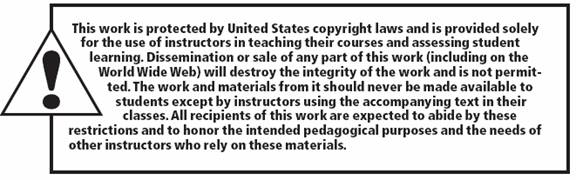 7-14